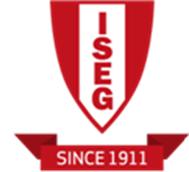 Instituto Superior de Economia e Gestão – Universidade de Lisboa

Mestrado em Ciências Empresariais 

Casos em Gestão Estratégica – Professora Carla Curado
Estratégias de Cooperação
Leonor Seia n.º 44643
Ana Paulo n.º44540
Estratégias de Cooperação
Processo de globalização:
Produção mundial aumentou 6 vezes;
Comércio internacional aumentou 50 vezes;
Movimentos internacionais de capitais aumentaram 27 vezes.
Estratégias de Cooperação
PME’s com reduzida dimensão e fraca competitividade comparadas com grandes empresas;
Competição global e mudança tecnológica favorecem organizações rápidas, ligeiras e flexíveis;
Iniciativas com base na cooperação actuam como alavancas de promoção e reforço de competitividade;
Cooperação de empresas em estratégias de internacionalização
Situação intermédia entre actuação isolada e criação de subsidiárias;
Licença de Exploração;
Franchising;
Subcontratação;
Joint Venture;
Consórcio.
Licença de Exploração
Exploração de patentes e marcas;
Uma das formas de cooperação tecnológica mais utilizadas;
Aquisição de direitos de exploração de produtos/serviços a troco de royalties;
Evita o investimento de prospeção (Licenciador);
Rápido acesso a tecnologias, produtos ou marcas já existentes (Concessionário).
Subcontratação
Execução de uma parte da produção/serviços por outra empresa;
Empresa pode especializar-se nas funções onde tem vantagem competitiva;
Subcontrata as que tem menos aptidões.

“Uma forma de desintegração vertical através da qual as unidades económicas se especializam em determinadas funções da cadeia de valor, provavelmente aquelas em que possuem mais vantagens competitivas”  Powell (1990)
Joint Venture
União de várias empresas existentes com o objectivo de realizar uma actividade económica comum;
Independência jurídica;
Forma de partilhar riscos e despesas;
Utilizada por razões estratégicas e competitivas;
Penetração em novos mercados;
Aquisição de novas tecnologias.
Franchising
Direito de explorar sob certas condições um produto/marca/tecnologia;
Inclui também know-how e assistência na gestão;
Empresa franchisada tem de cumprir obrigações;
Penetração rápida no mercado.
Cooperação Informal
Cooperação não se resume a colaboração formal;
As empresas não são entidades isoladas e independentes;
Redes de relacionamento vão sendo criadas ao longo do tempo;
Vão sendo criados laços de confiança entre organizações, dando origem a cooperação sem existência de contratos;
Sem confiança os acordos serão sempre limitados;
Necessidade de objectivos mutuamente aceites.
Benefícios da cooperação empresarial
Vantagens Operacionais


Vantagens Estratégicas
Vantagens Operacionais
1. Menos e melhores meios de financiamento
Vantagens Operacionais
2. Redução de Custos
Economias de Escala (Maior volume de produção, e assim, reduções nos custos unitários);
Sinergias (Utilização de recursos anteriormente subaproveitados);
Economias de Experiência ( Troca de experiência e conhecimentos podem resultar na redução dos custos unitários).
Vantagens Operacionais
3. Novos métodos de gestão
Implementação de novos métodos de gestão consequentes da partilha de experiência e conhecimento.
Vantagens Operacionais
4. Redução de Risco
Aspetos mencionados anteriormente fazem com que a cooperação entre empresas possa ser uma opção menos arriscada;
Redução de riscos através de cooperação entre empresas de nacionalidades diferentes.
Vantagens Estratégicas
1. Reforço das vantagens competitivas
Reforço da quota de mercado;
Penetração em novos segmentos de mercado;
Esforço conjunto de I&D;
Vantagens competitivas tanto a nível de diferenciação, redução de custos ou rapidez de actuação.
Vantagens Estratégicas
2. Atuação sobre o nível de concorrência do sector
Modo de influenciar a estrutura e nível concorrencial dentro do sector condicionando, a prazo, a sua rentabilidade média.